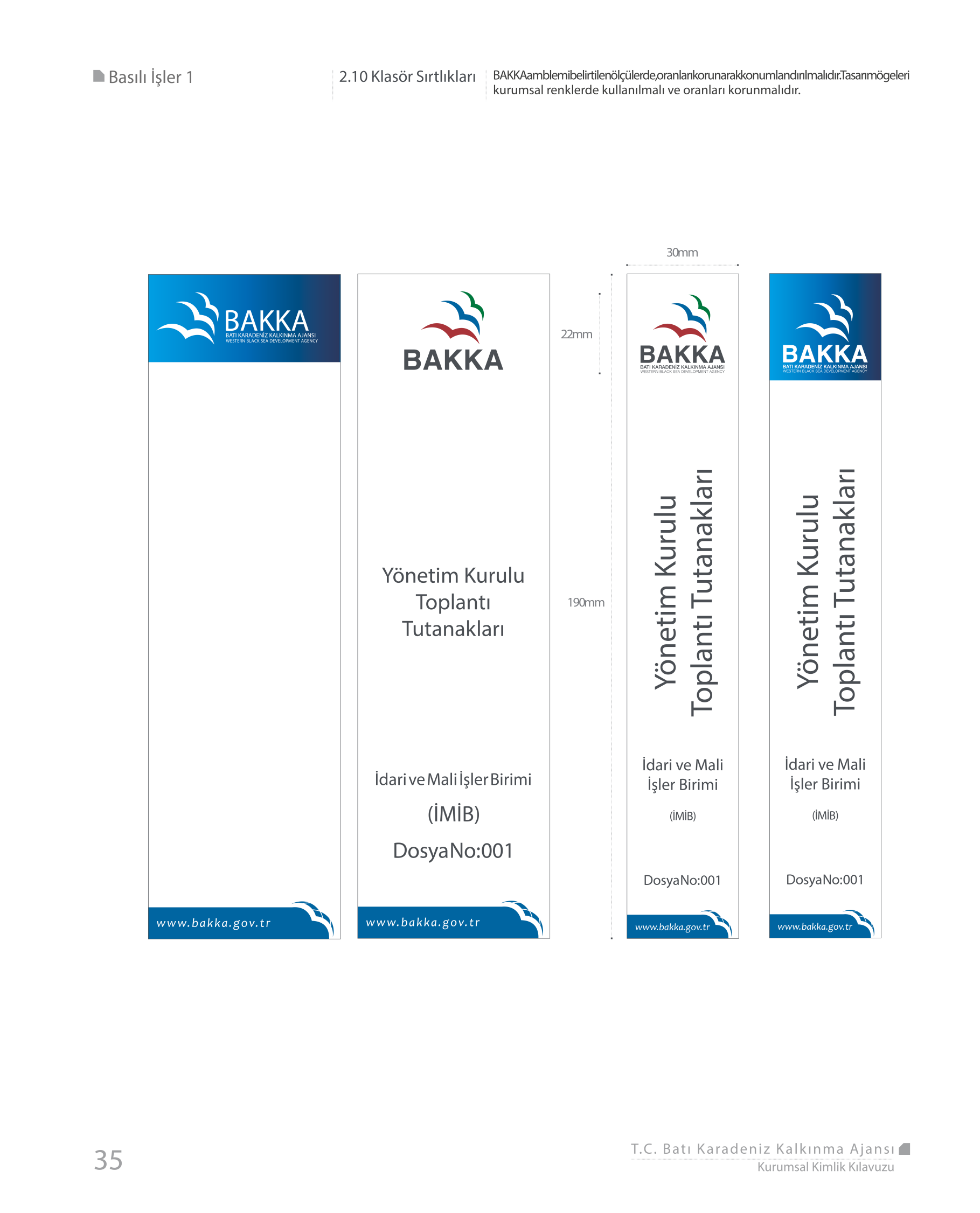 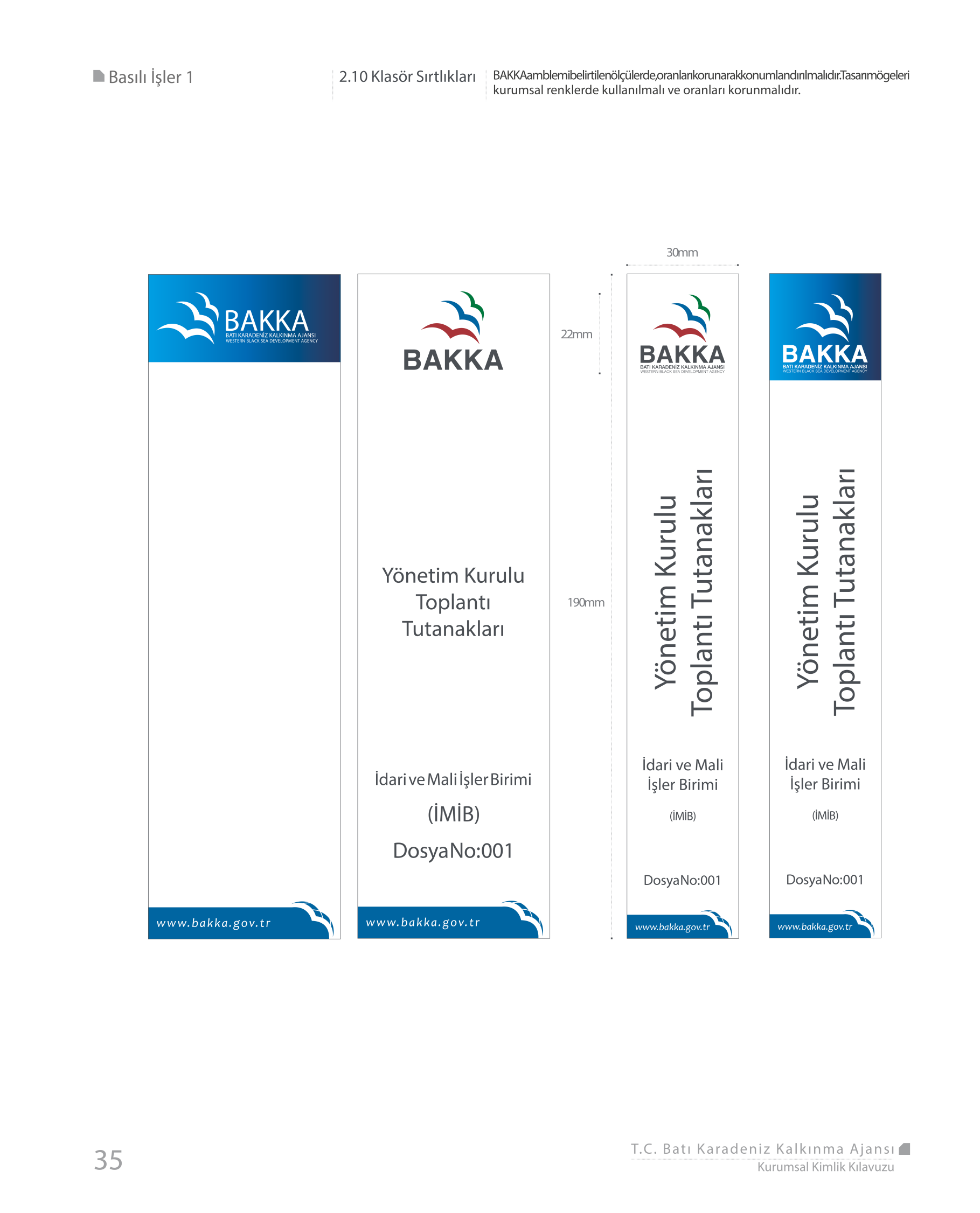 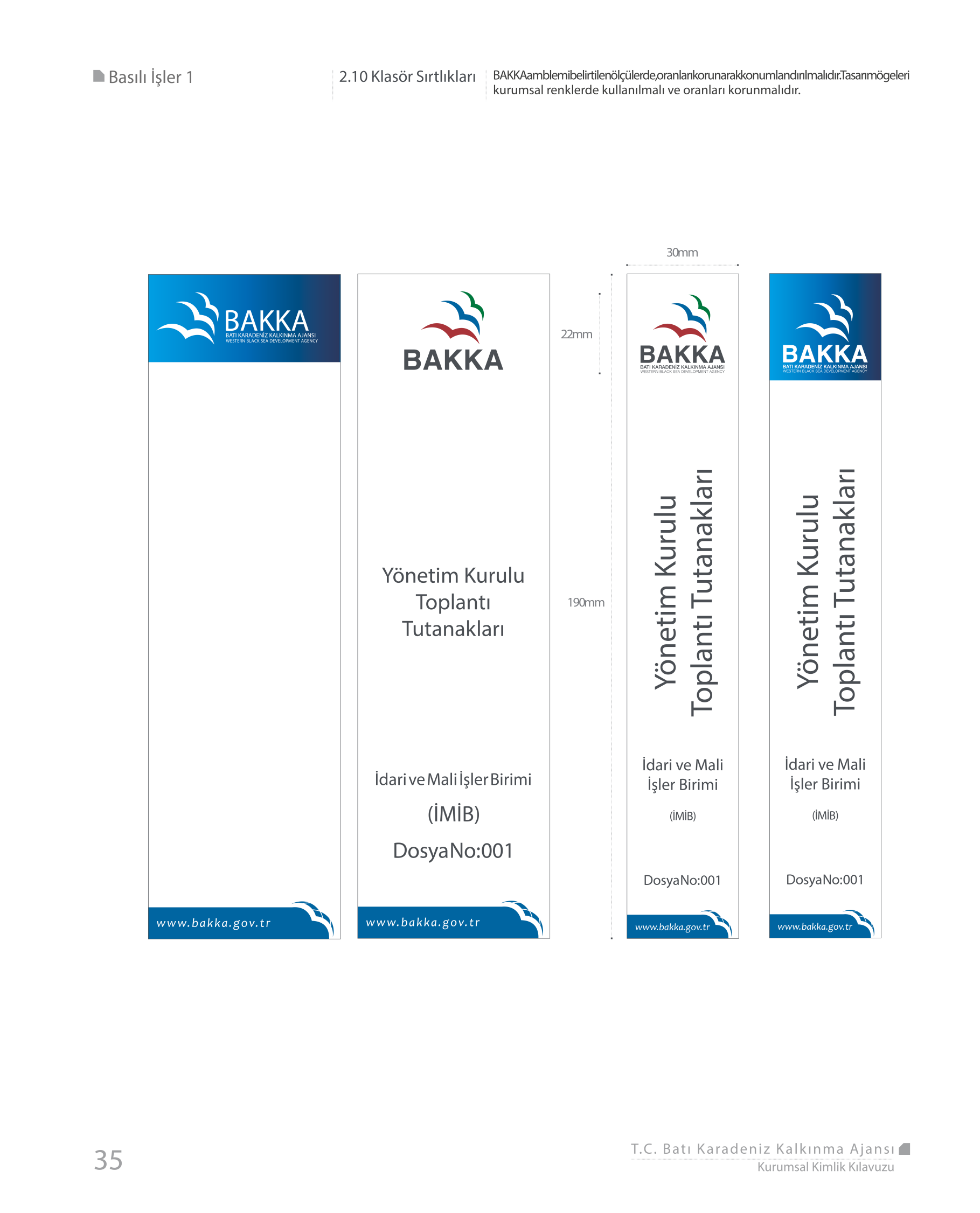 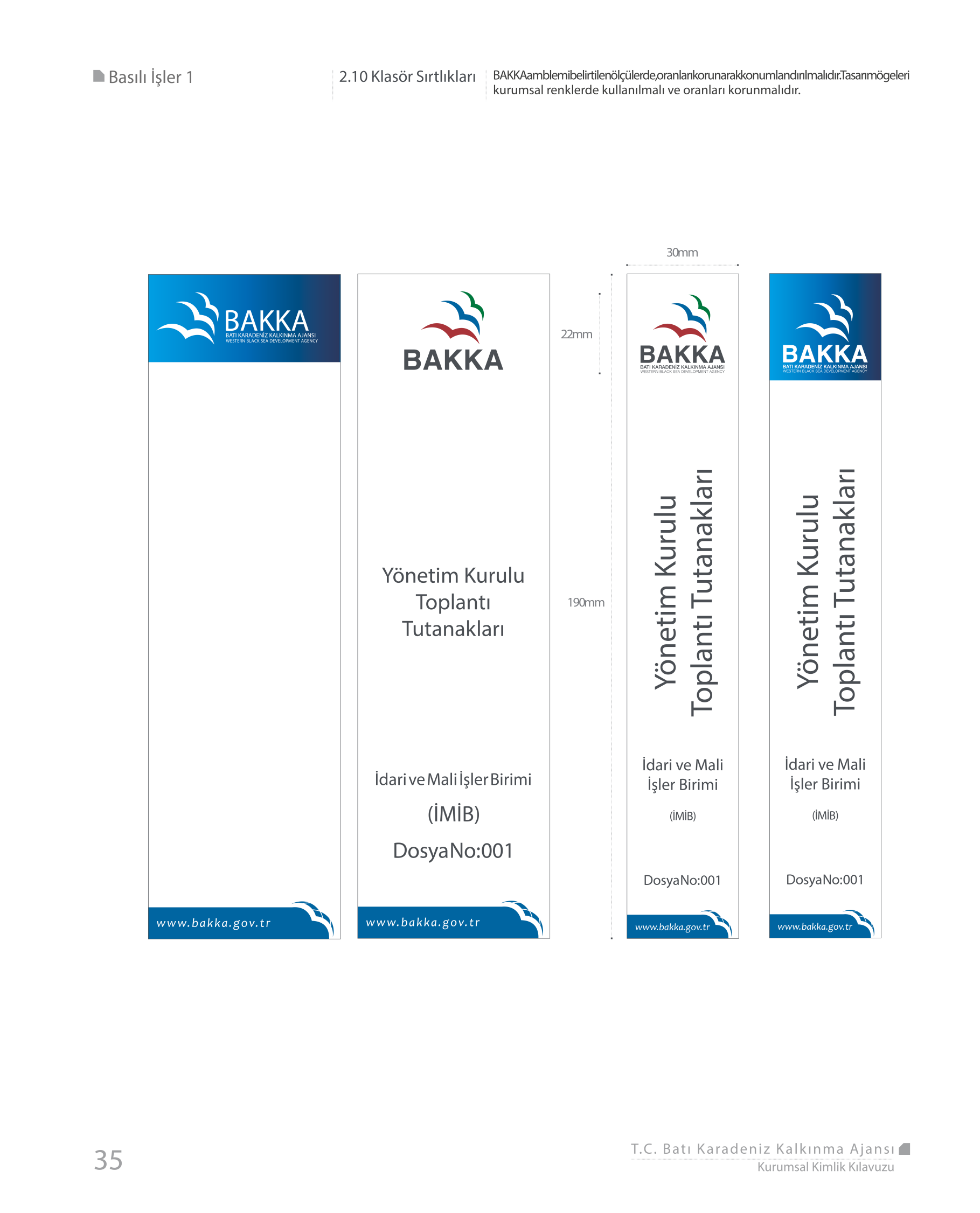 <Kurumunuzun Adını Yazınız>
<Projenizin Adını Yazınız>
Ara / Nihai Rapor
<Kurumunuzun Adını Yazınız>
<Projenizin Adını Yazınız>
Ara / Nihai Rapor
<Kurumunuzun Adını Yazınız>
<Projenizin Adını Yazınız>
Ara / Nihai Rapor
<Kurumunuzun Adını Yazınız>
<Projenizin Adını Yazınız>
Ara / Nihai Rapor
İzleme Değerlendirme
 ve Raporlama Birimi
(İDRB)
İzleme Değerlendirme
 ve Raporlama Birimi
(İDRB)
İzleme Değerlendirme ve Raporlama Birimi
(İDRB)
İzleme Değerlendirme ve Raporlama Birimi
(İDRB)
Sözleşme Referans No
Sözleşme Referans No
Sözleşme Referans No
Sözleşme Referans No
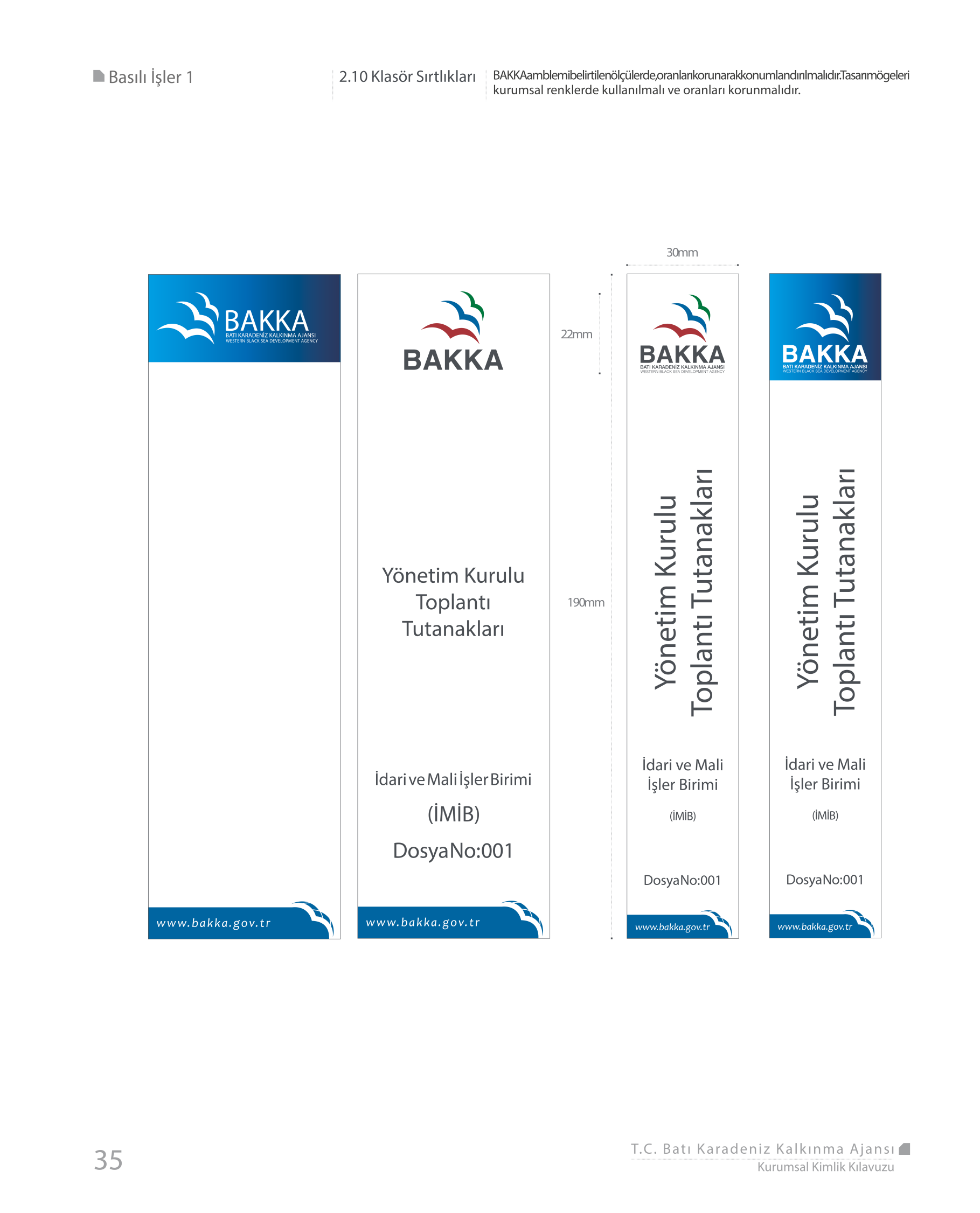 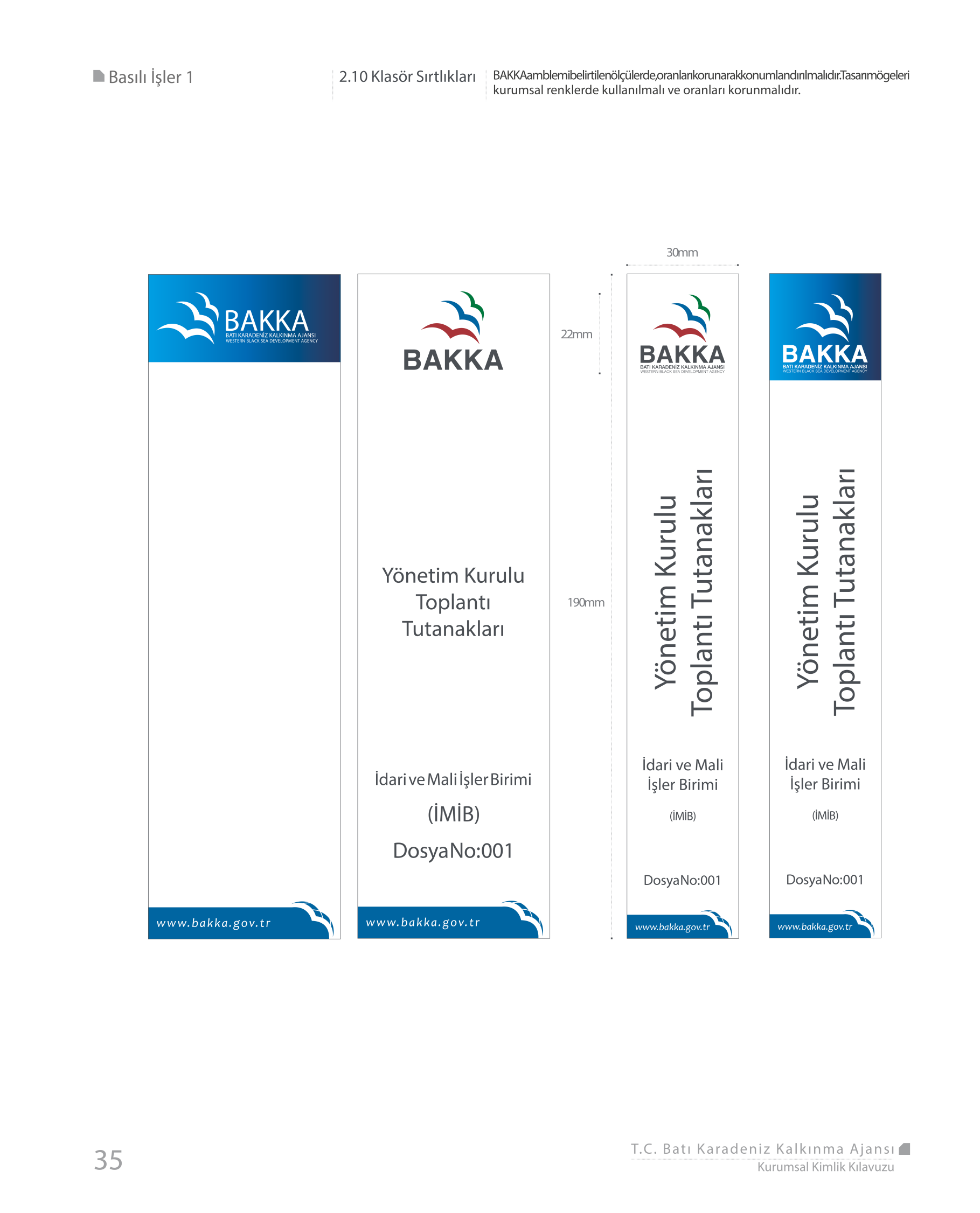 <Kurumunuzun Adını Yazınız>
<Projenizin Adını Yazınız>
Ara / Nihai Rapor
<Kurumunuzun Adını Yazınız>
<Projenizin Adını Yazınız>
Ara / Nihai Rapor
İzleme Değerlendirme ve Raporlama Birimi
(İDRB)
İzleme Değerlendirme
 ve Raporlama Birimi
(İDRB)
Sözleşme Referans No
Sözleşme Referans No